Notes Sept 14th / 15th
Sensory Memory
Iconic
Echoic

SEIM (sensory, echoic, iconic, memory)
Short –term Memory
7 + or – 2
Up to about 30 seconds with rehearsal!

Can be extended longer through using chunking or mnemonic devices
Long-term memory
Info in STM must be rehearsed or utilized (effortful processing) in order to go into long –term memory storage

Long-term Potentiation – a tendency for increased synaptic firing with less effort and increased receptor sites after repeated stimulation – this process allows learning and storage /retrieval of memory
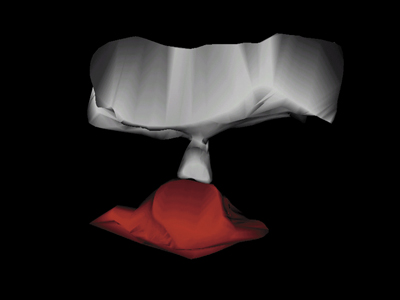 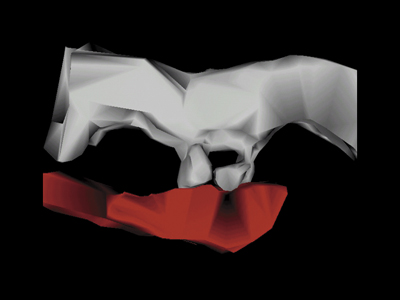 Synaptic Changes
Figure 7A.13 Doubled receptor sites  Electron microscope images show just one receptor site (gray) reaching toward a sending neuron before long-term potentiation (left) and two sites after LTP (right). A doubling of the receptor sites means that the receiving neuron has increased sensitivity for detecting the presence of the neurotransmitter molecules that may be released by the sending neuron.
Memory and emotion
Memories are more easily formed re: emotional events
Stress and hormones trigger glucose which signals brain that something important is happening
Amygdala which processes emotions also boosts activity in hippocampus
Where are memories stored?
Hippocampus is involved
No single area

“connectionism” 

Memories emerge from interconnected neural networks (patterns of activity)
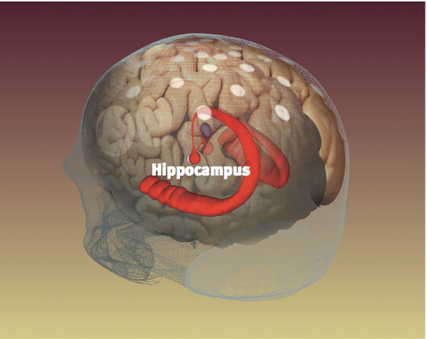 Explicit memories for facts and episodes are processed in the hippocampus and fed to other brain regions for storage. Explicit memory

© 2010 by Worth Publishers
Procedural Memory is a separate system!
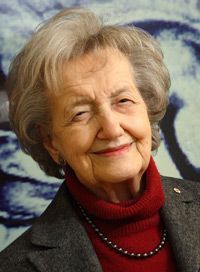 Brenda Milner and Patient HM
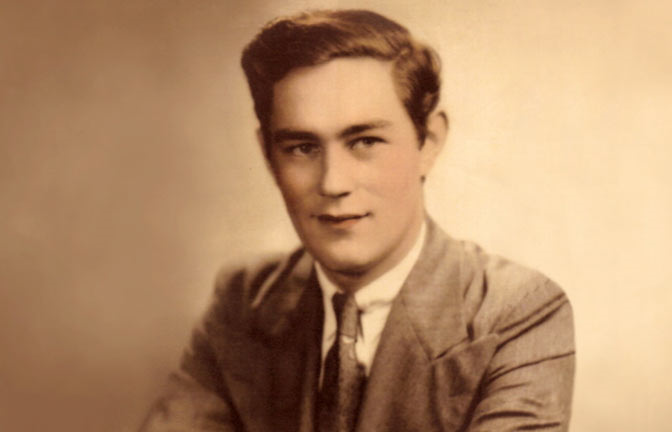 Procedural Memory or implicit memory
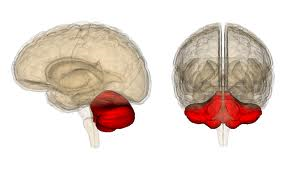 Muscle Memory, repetitive actions &  procedures are stored here. Example – driving a car, using a pen, swimming, playing an instrument.
Long-term memory
E&G Loftus 1980 – some flashbacks are invented
We do not store memories in precise locations
How Memories Work
Lasky – 1950 – rats with parts of cerebral cortex removed were still able to remember a maze run
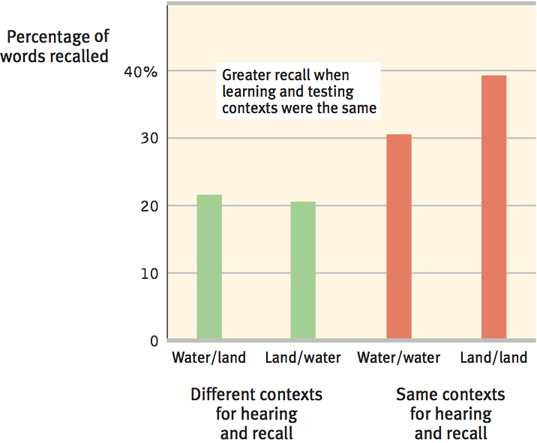 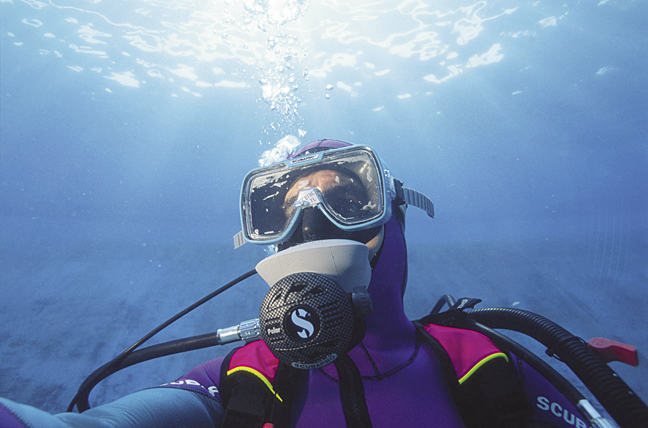 The effects of context on memory  Words heard underwater are best recalled underwater; words heard on land are best recalled on land.
Why do we Forget?
The “Seven Sins” of Memory
Absent –mindedness

2. Transience

3. Blocking
Encoding failure
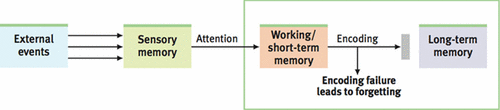 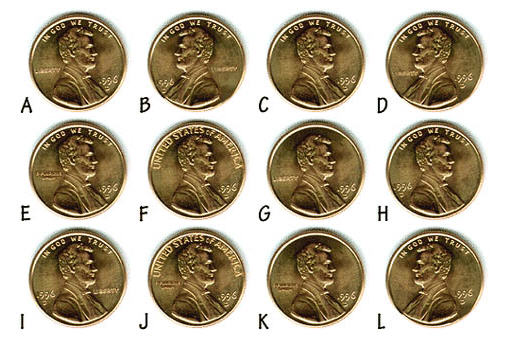 The “Seven Sins” of Memory
Absent –mindedness

2. Transience

3. Blocking
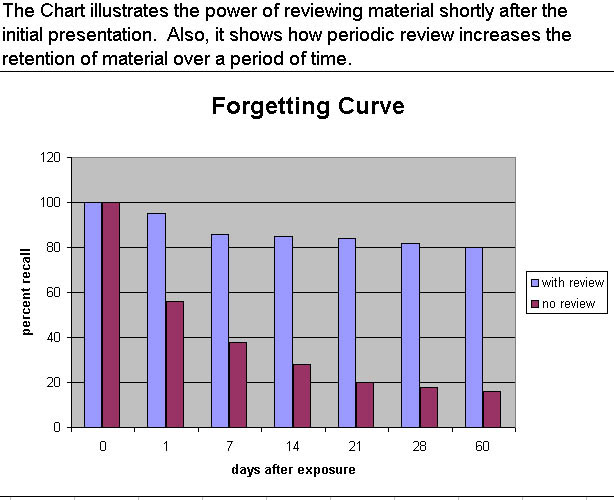 The “Seven Sins” of Memory
Absent –mindedness

2. Transience

3. Blocking
Retrieval Failure
Interference – new and old information compete with one another
Proactive vs. retroactive interference
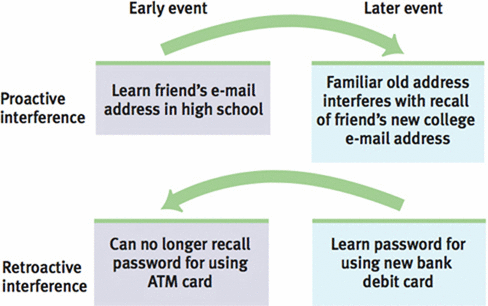 Distortion
4. Misattribution

5. Suggestibility

6. Bias
Source Amnesia
Hearing something and recalling seeing it
Recognizing a face but not knowing from where
Not knowing if you dreamed a remembered event or if it really happened
Debra Poole and Stephen Lindsay (1995, 2001, 2002)  - Preschoolers and Mr. Science
Kids remembered activities they took part in and some that they only read about as if they had experienced them all directly
7. Intrusion
Revision
Michael Ross (1981) – people revise their own memories without knowing it
Freud believed some memories are repressed unconsciously to protect our self-identity or avoid pain
Payne and Corrigan 2007 – emotional memories are rarely forgotten – neutral memories are more likely to be forgotten
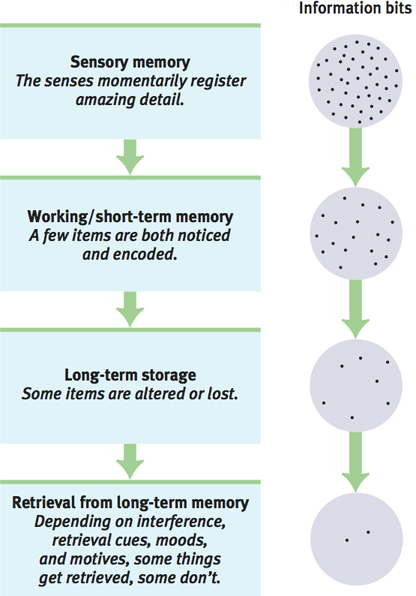 Figure 7A.25 When do we forget?  Forgetting can occur at any memory stage. As we process information, we filter, alter, or lose much of it.

© 2010 by Worth Publishers
Constructing or “Reweaving” Memories
We construct our memories of events from encoded information and fill the rest in with  other assumed non-encoded details
False Memory vs True
False memories feel real
How one feels today influences your memory of how you felt in the past about both issues and personal events
Positive transfer
Old information may help us learn new information

Ex: Latin  French or even English vocabulary mastery
*** Key to remembering new information is to relate them to things we already know
Salted Peas
BBC Eyewitness

Videos